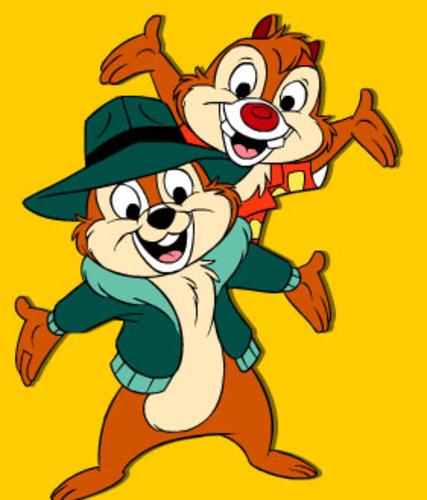 Чип и Дейл спешат на помощь!!!
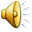 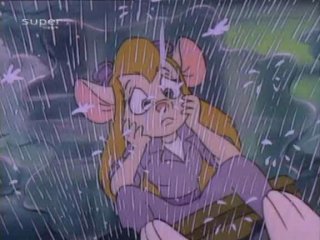 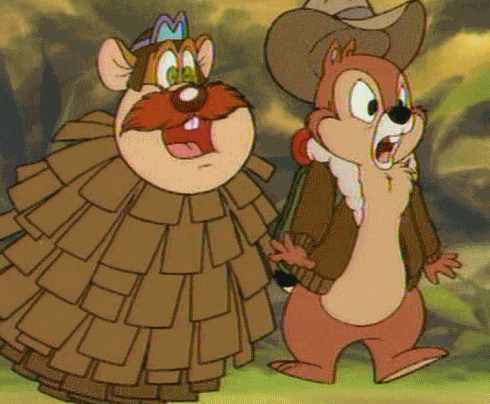 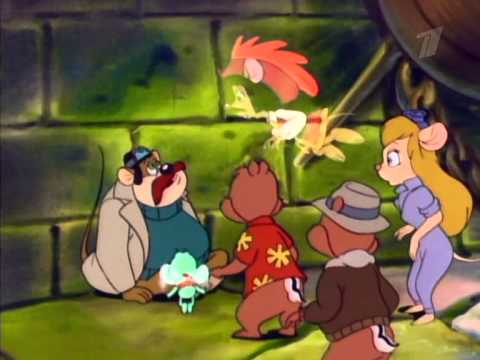 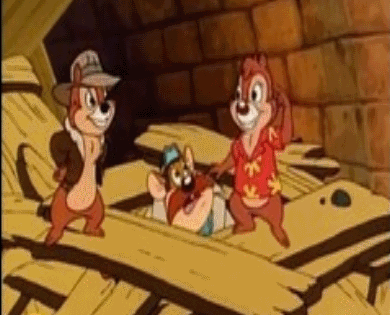 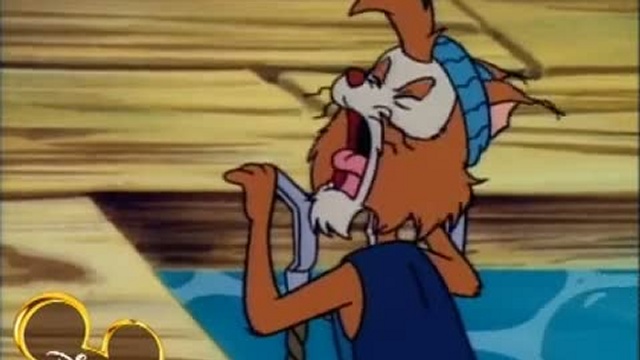 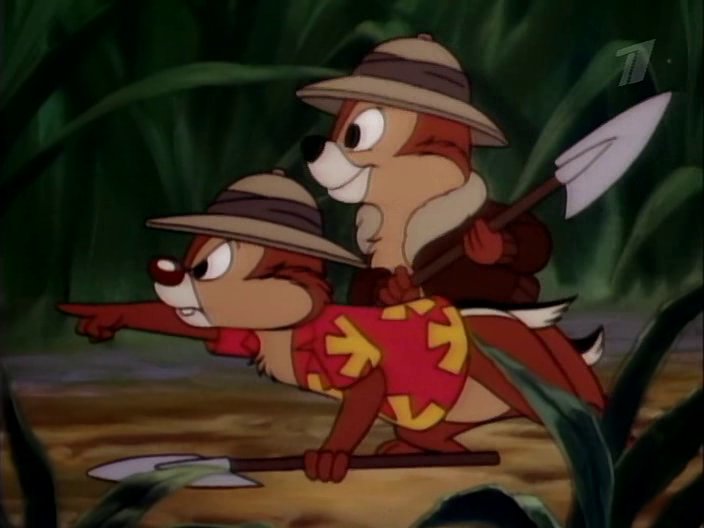 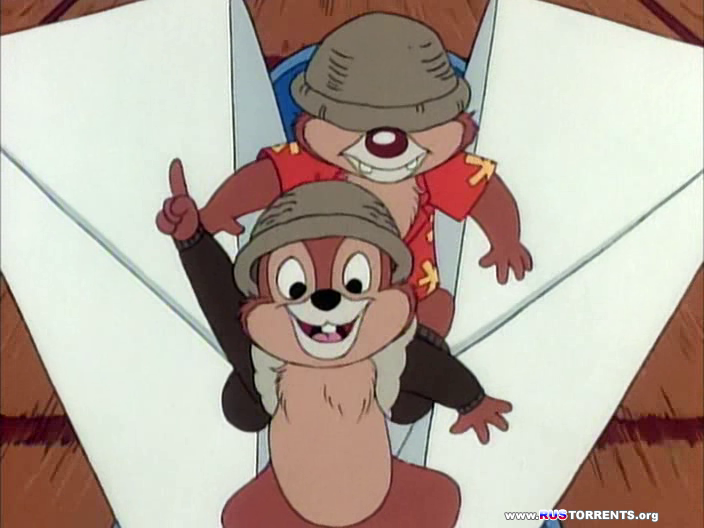 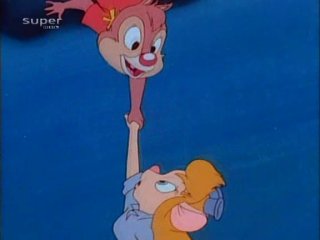 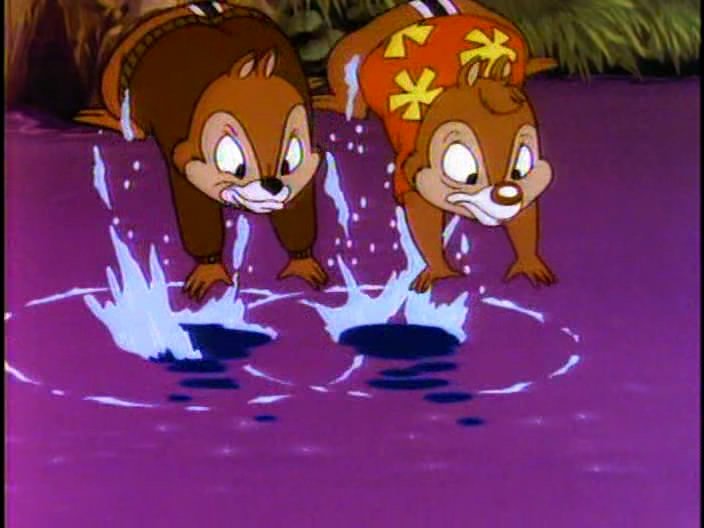 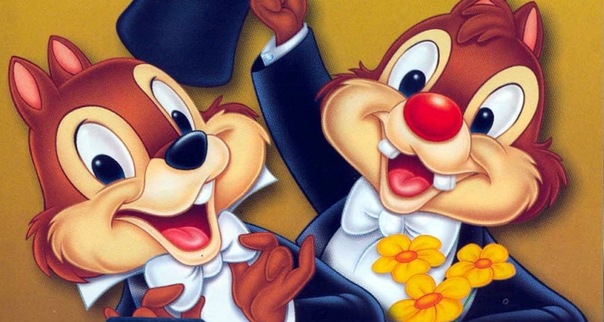 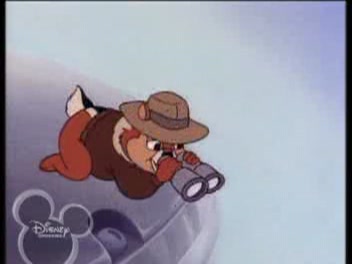 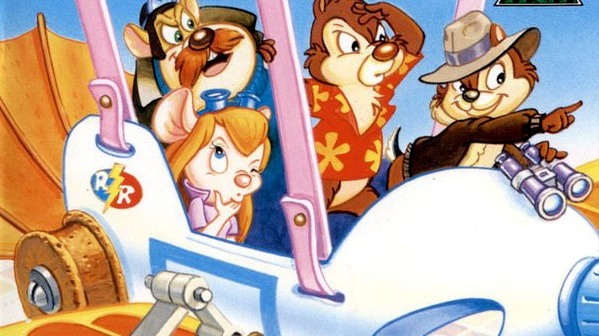 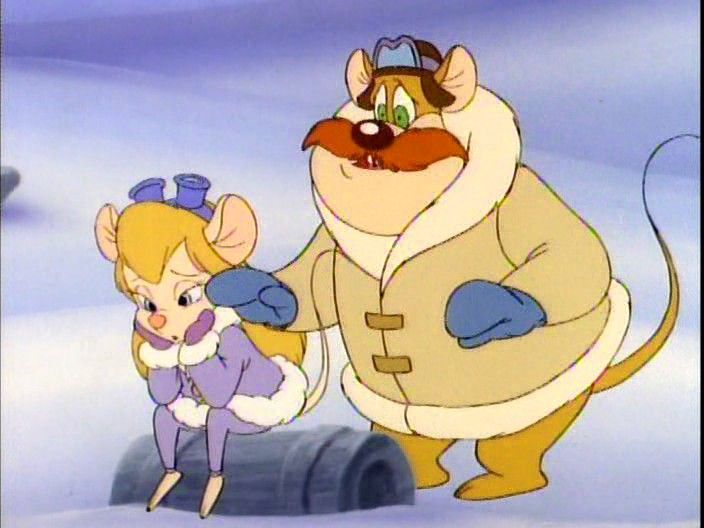 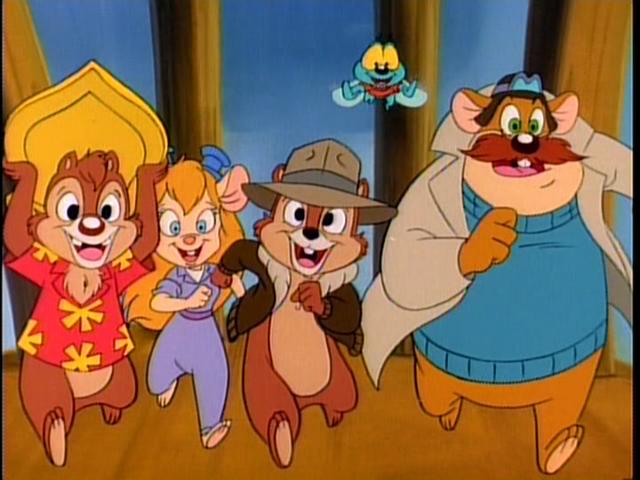 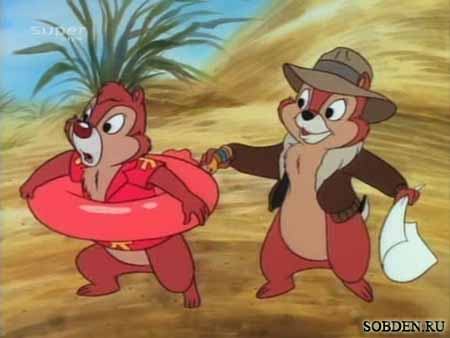 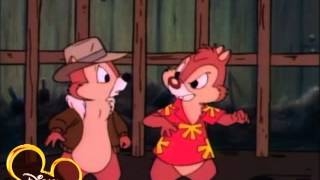 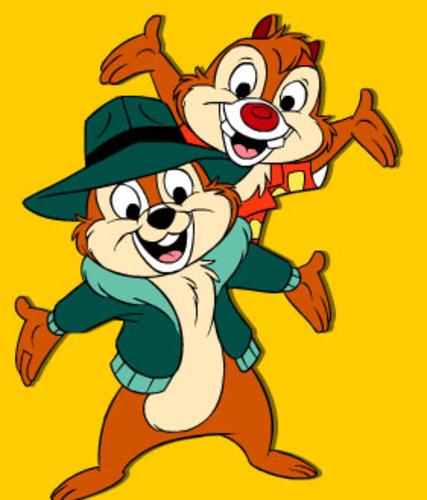 Чип и Дейл спешат на помощь!!!
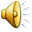